Introduction to Toxicology
Dr Abdulaziz Alrabiah, MD 
Department of Emergency Medicine 
King Saud university Medical City 
college of Medicine, KSU
Topics
Definition
Terminology
Classification of Toxic agents 
assessment 
history 
Examination 
investigation
Management 
Disposition
Poison center No.
Definition
a science that deals with the adverse effects of chemicals on living organisms and assesses the probability of their occurrence
Terminology
Toxicants
substance that produce adverse biological effects of any nature 
it may be chemical or physical 
effects may be acute or chronic
Toxins
specific portions produced by living organisms (i.e. mushroom toxin or tetanus toxin)
most exhibit immediate effects
Poisons
Toxicants that cause immediate death or illness when experienced in very small amounts
Toxic Agents
anything that can produce an adverse biological effect
may be:  
chemical ( i.e. Cyanide)
Physical (i.e. radiation)
Biological (i.e. snake venom)
Toxic substance
a material which has toxic properties
Systemic Toxin
toxin that affects the entire body or many organs rather than a specific site
for example: Cyanide
Organ toxin
toxin that affects only specific tissue or organs 
example: Lead, Paracetamol
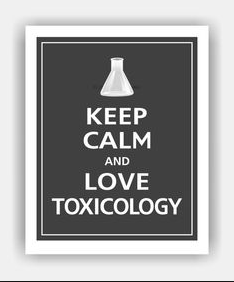 Why people get toxic?
intentional i.e. suicide
wrong dose (i.e. Insulin) 
symptoms control (i.e. paracetamol for pain)
exposure i.e. radiation, organophosphate 
bite i.e. snake bite
what are the routes of exposure?
inhalation (i.e. Nitrous oxide, CO)
skin or eye absorption (i.e. organophosphate)
ingestion : major one (i.e. paracetamol….etc) 
injection (i.e. Opioids, insulin)
Assessment
History
may be unclear
substance
dose
rout of exposure
collateral Hx (i.e. family, friends, medical records)
Prehospital medical staff (i..e empty containers)
other (i..e hobbies, occupation, suicide note, change in behaviour recently)
Examination
Examination
Do not forget …!
examine skin folds, clothes and bags for retained tablets or substances
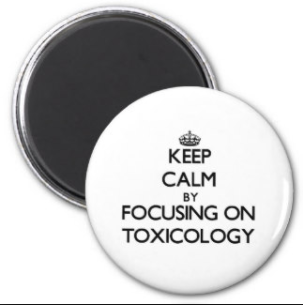 Toxidrome
Cluster of symptoms and signs
enabling the identification of potential toxins when a clear history is unavailable
Anticholinergic = Antimuscarinic
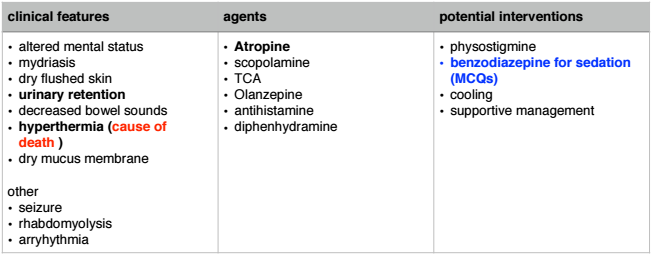 Cholinergic = Muscarinic
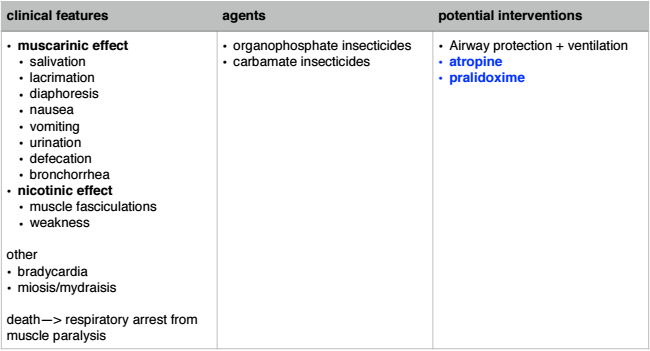 Sympathomimetics
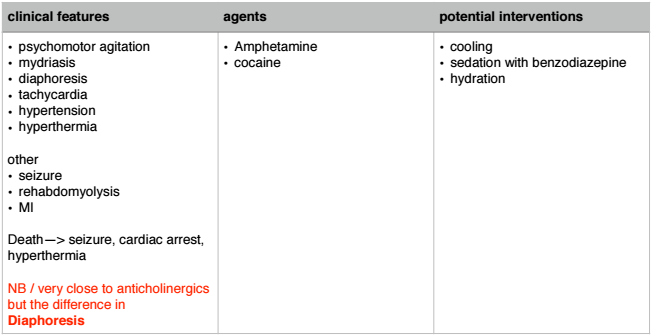 Opioid
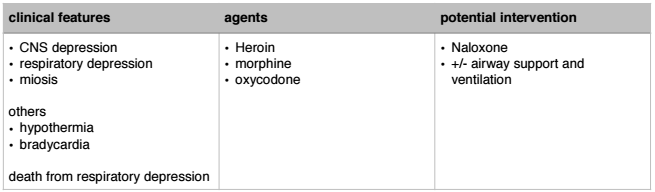 Sedative-hypnotic
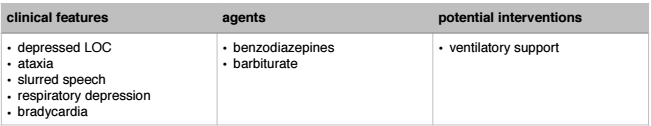 Hallucinogenic
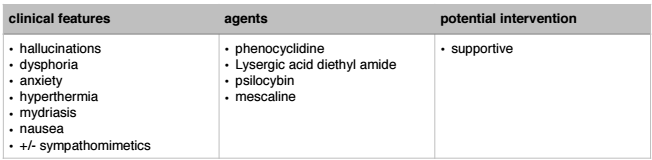 Other toxidromes
Diagnostic tests
Bedside : 
Blood Glucose level : hypoglycaemia
ECG: Arrhythmias
VBG: i.e. metabolic acidosis  —> paracetamol
Diagnostic tests
Laboratory:
blood / urine drug level
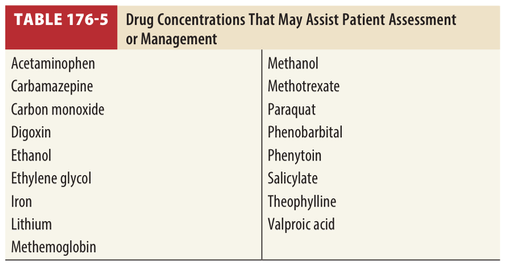 Diagnostic tests
what are the limitation of Drug screening assays?
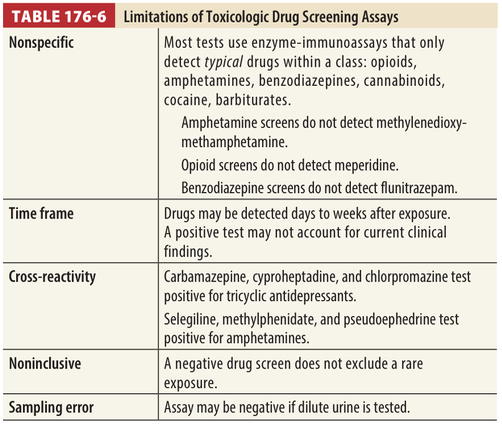 Diagnostic tests
Electrolytes: 
K level : i.e. hyperkalemia in digoxin overdose
LFT:
elevated liver enzymes in Paracetamol toxicity
Management:
Resuscitation
Airway: 
intubation: if compromised 
Breathing: 
O2 administration, if hypoxic (i.e. O2sat <94%)
mechanical ventilation if intubated
Circulation :
hypotension 
IV fluid ( 10-20ml /Kg ) , avoid excess fluid administration 
specific antidote
inotropic support ( i.e.Adrenaline infusion) 
aim : systolic BP > 90mmHg or MAP >65 mmHg
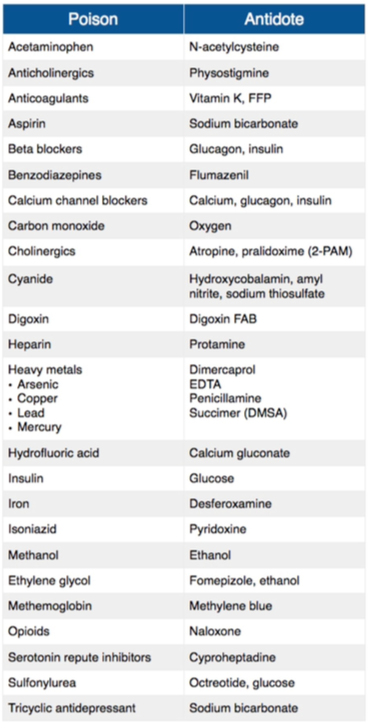 Resuscitation
Antidotes list
Resuscitation
some specific presentations
Hypoglycemia
BGL : < 4mmol
give IV dextrose (Glucose)
Cardiac Arrhythmias
Anti-arrythmic drugs are not first line treatment in toxin induced arrhythmias 
treatment: 
O2 sat 
antidote (i.e. digoxin Fab in digoxin overdose)
Seizure
treatment 
1st : IV benzodiazepine ( except in Isoniazed toxicity —> Pyridoxine)
2nd: Barbiturates
treat hypoglycaemia and hyponatremia 
No rule for Phenytoin in toxin induced seizure
Agitation
1st line treatment : benzodiazepine
2nd line treatment : antipsychotic agents
Hyperthermia and hypothermia
core temperature > 39* —> aggressive cooling
core temperature <32* —> aggressive rewarming
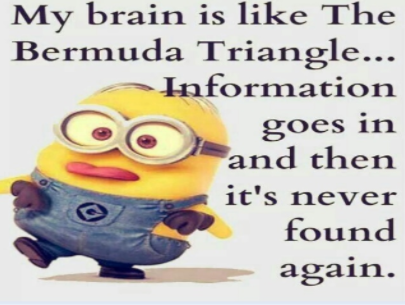 Decontamination
two ways 
GIT Decontamination 
Enhanced Elimination
GIT decontamination
Activated Charcoal
whole bowel irrigation (WBI)
Gastric lavage
Induced emesis ( Syrup or Ipecac)
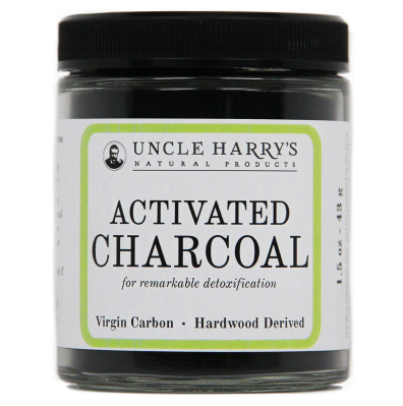 Activated Charcoal (single dose)
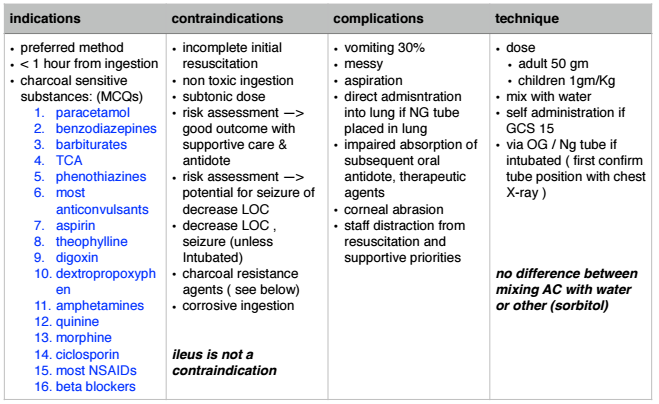 Activated Charcoal (single dose)
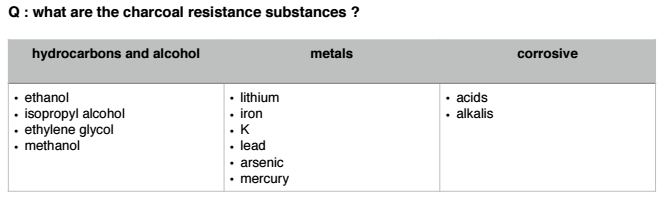 whole bowel irrigation
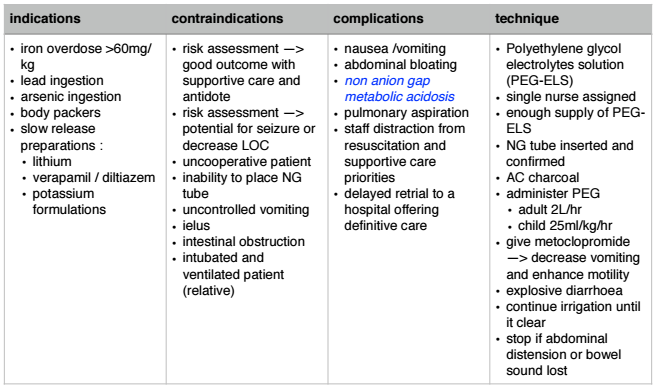 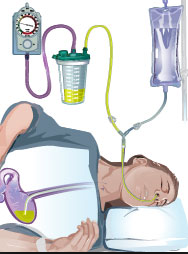 Gastric Lavage
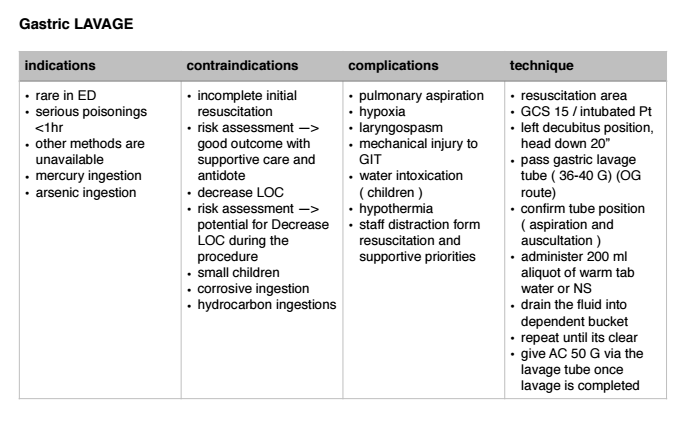 Induced emesis (Syrup or Ipecac)
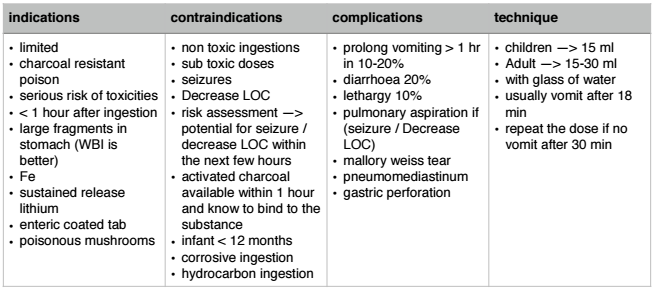 Enhanced Elimination
Multiple dose activated charcoal 
urine alkalisation
extracorporeal technique of elimination
harm-dialysis and haemofiltration
charcoal haemoperfusion
Multiple doses of AC
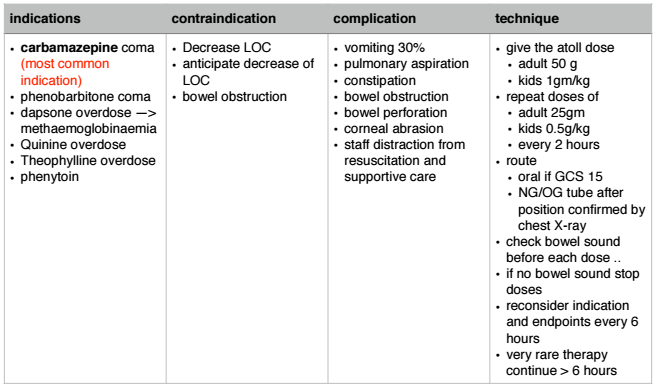 Urinary Alkalinisation
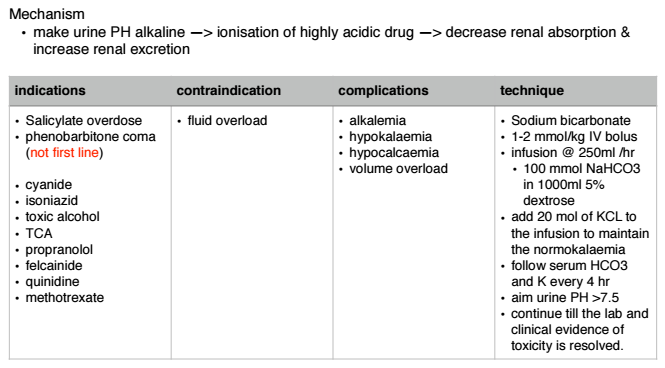 Extracorporeal technique of elimination
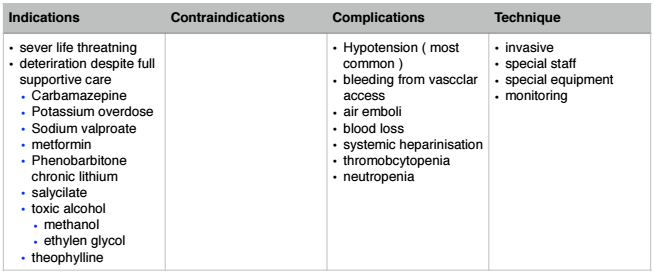 Disposition
if asymptomatic for 6 hours in ED —> discharge 
otherwise admission to hospital is required
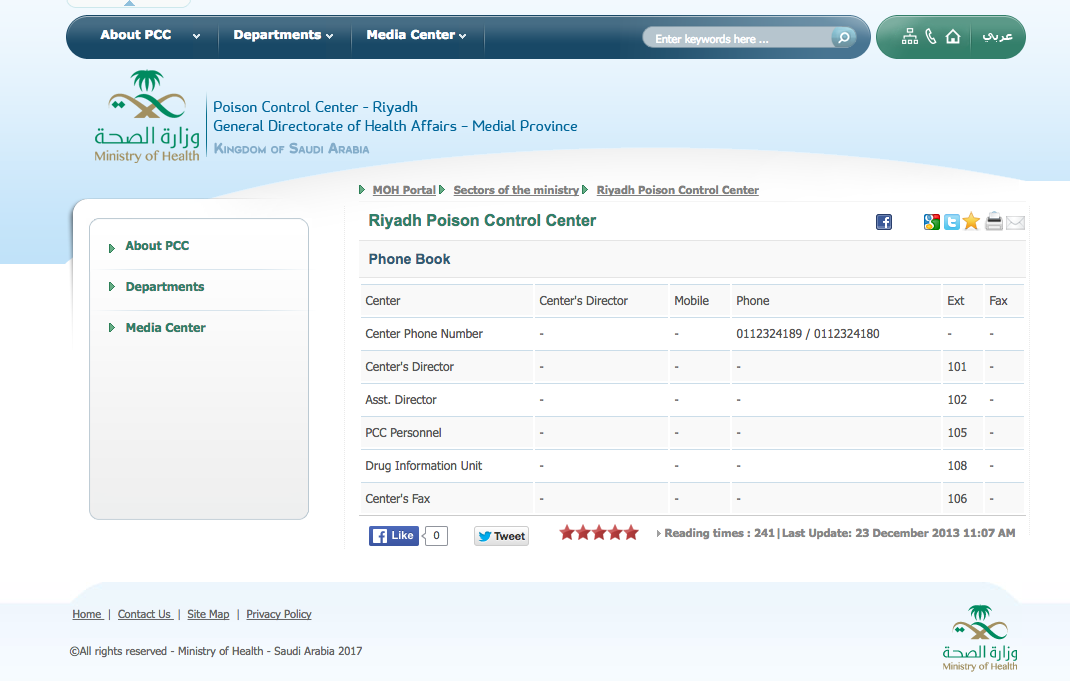 Thank You
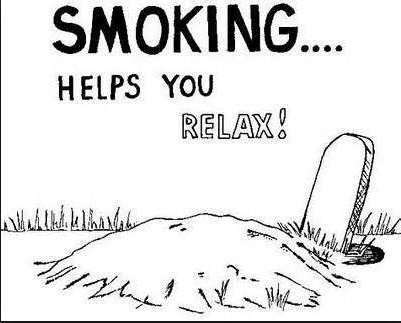 All the best !
aalrabiah@ksu.edu.sa